Неделя финансовой грамотности для детей
Подготовили воспитатели подготовительной группы
Платонова А П, Ермолаева Е В.
Работа с родителями
Консультация
 «Как обучить детей финансовой грамотности»
Вручение памяток 
«Финансовая грамотность начинается в семье»
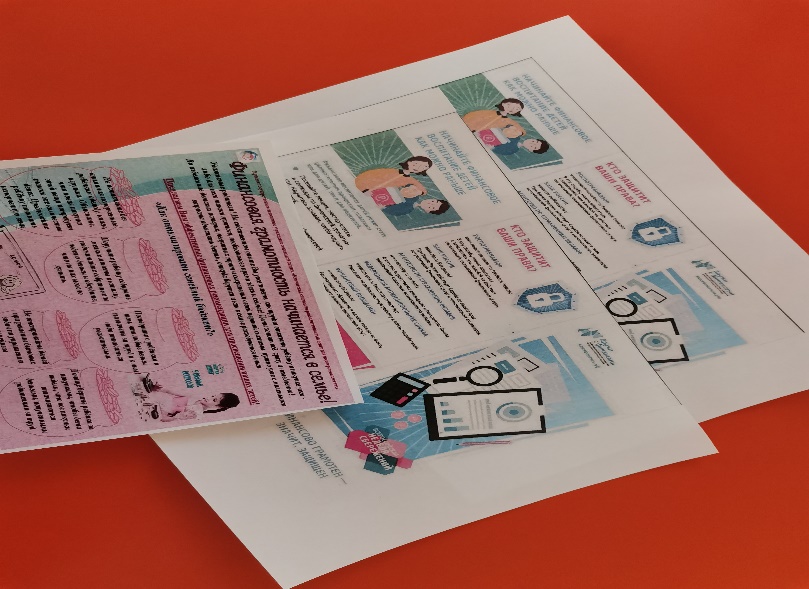 Оформление мини –музея «»
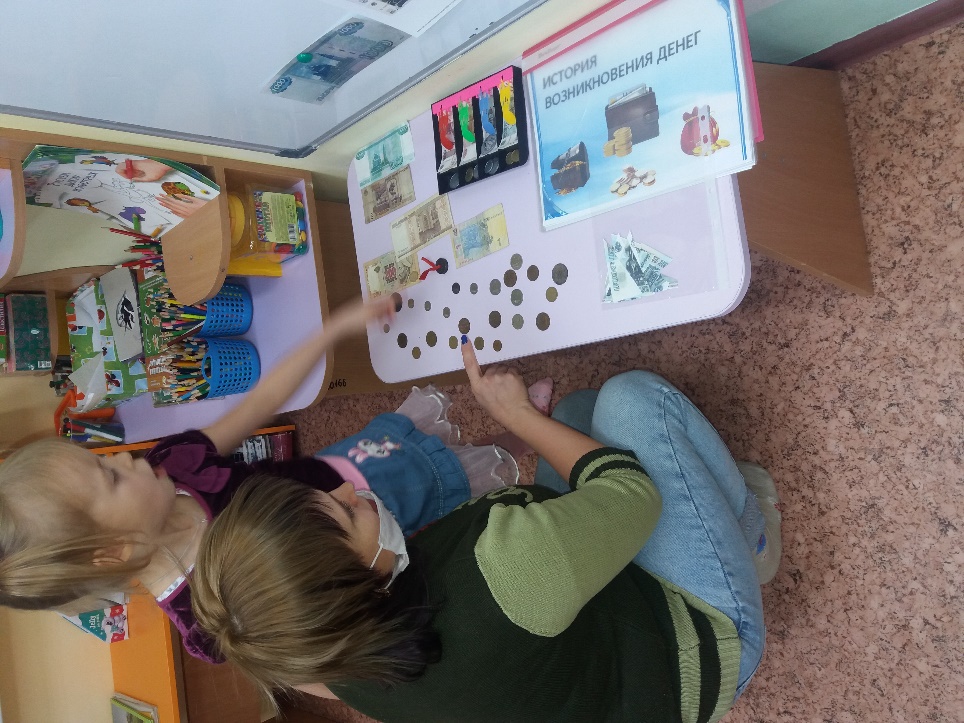 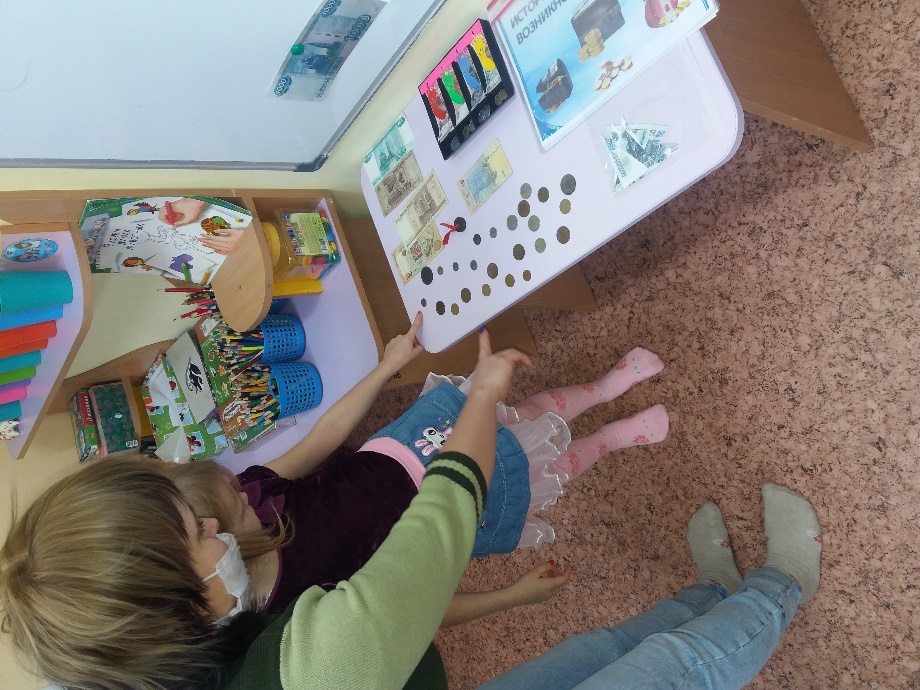 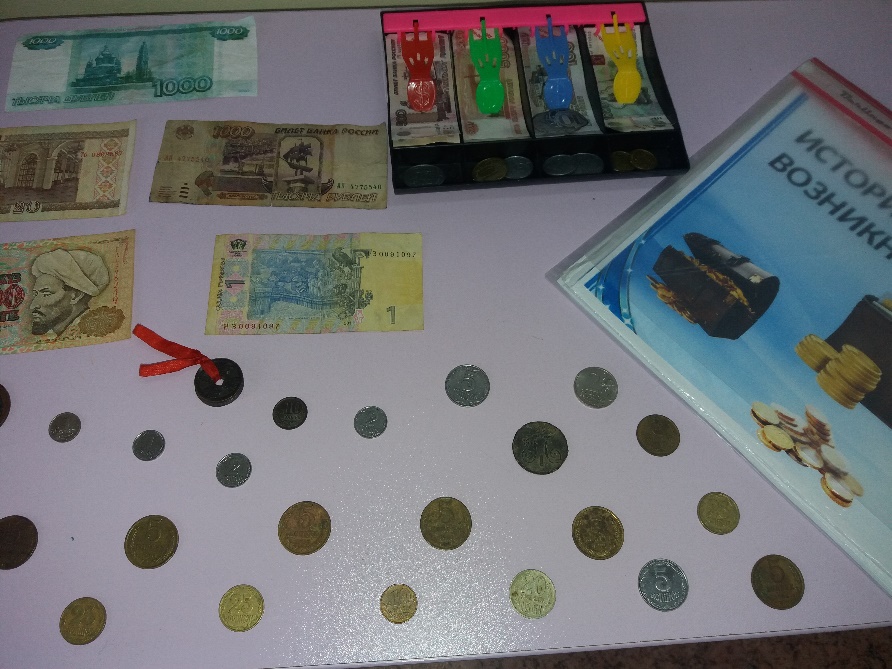 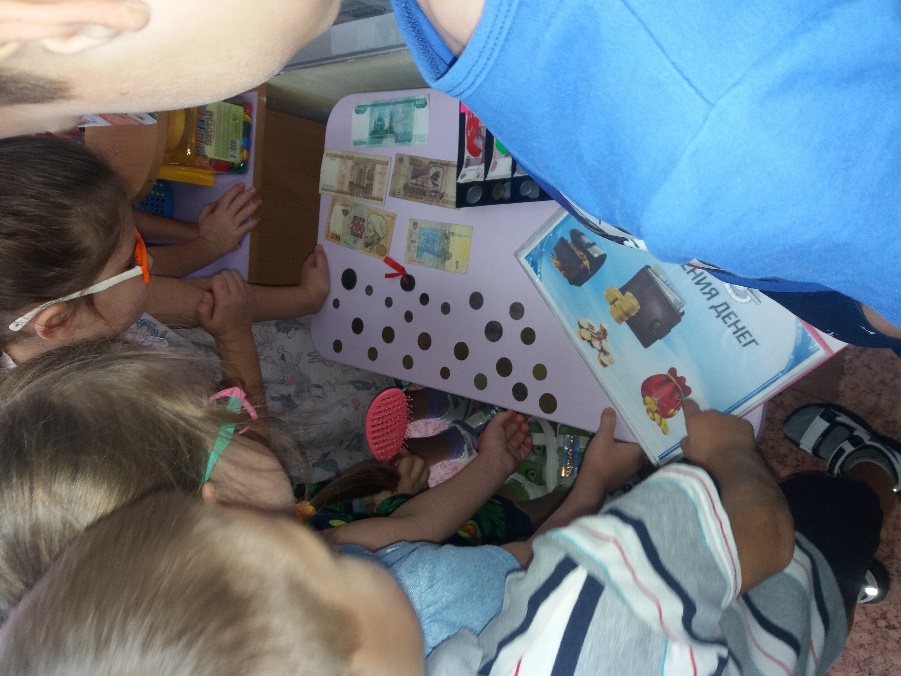 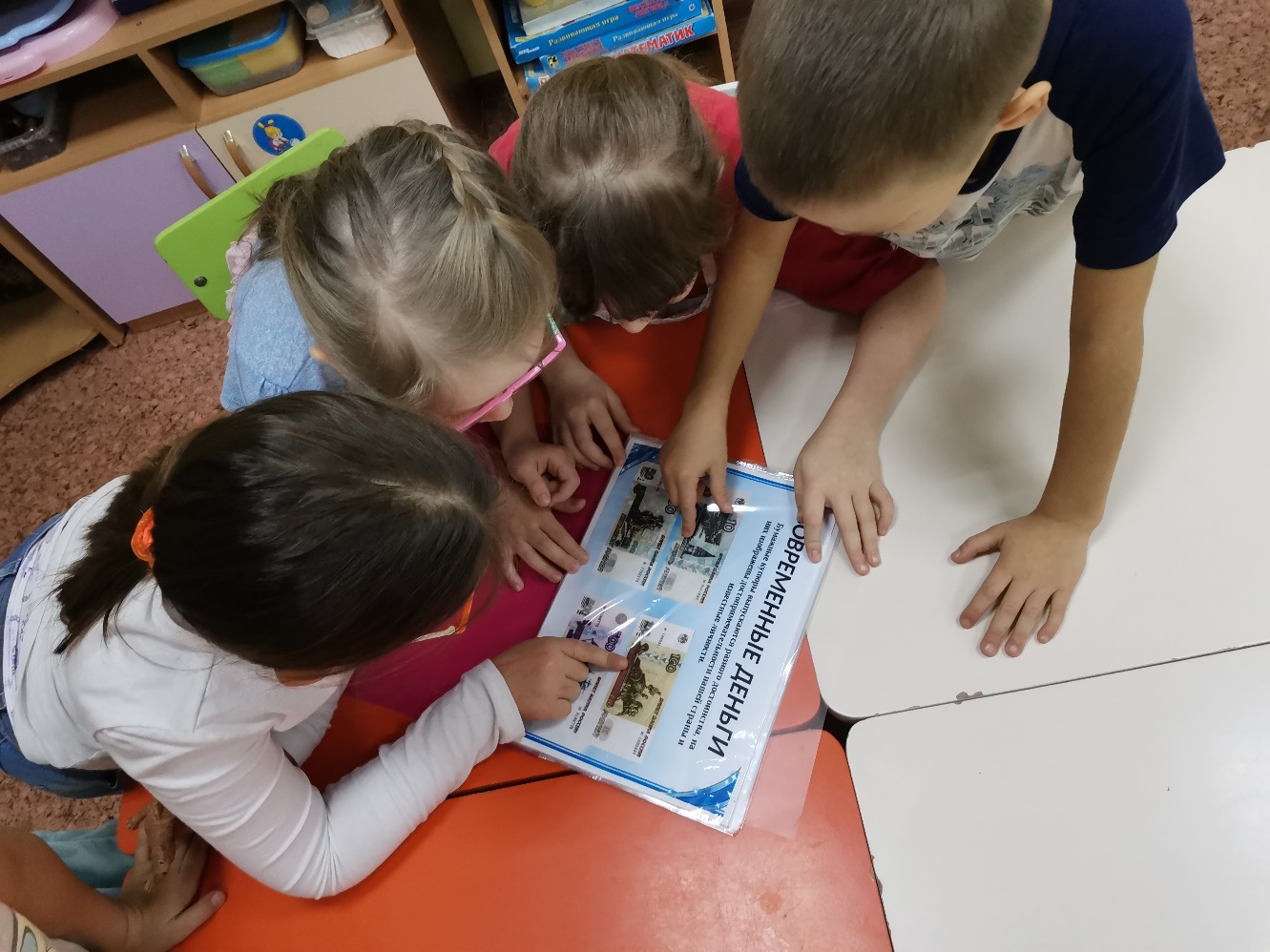 Рассматривание альбома «История возникновения денег»
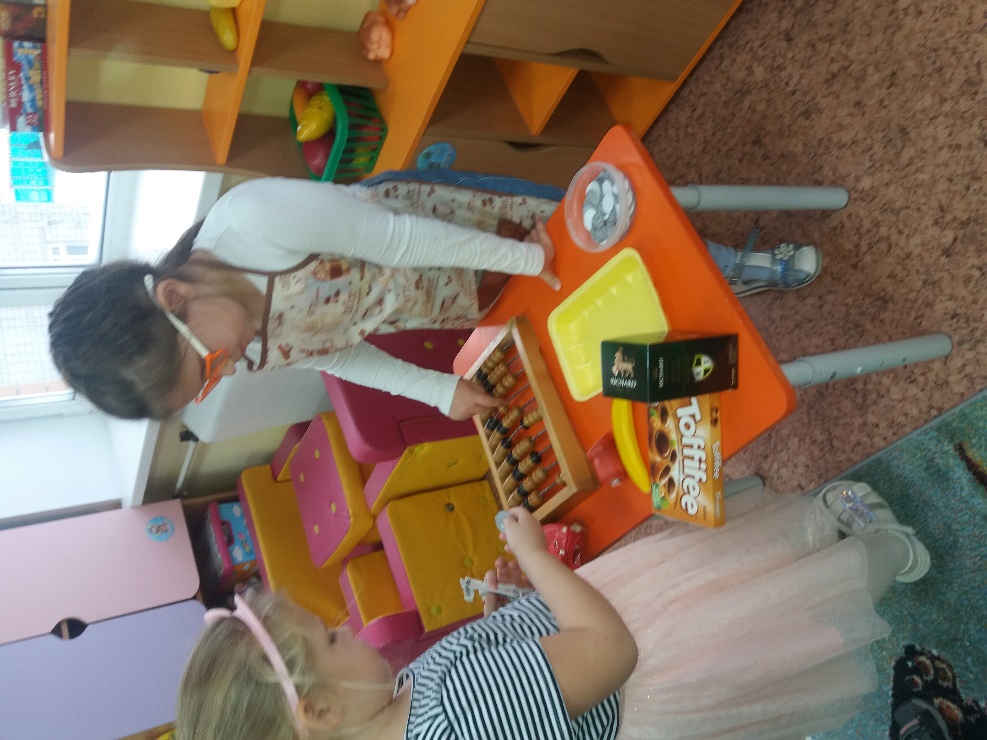 Сюжетно – ролевая игра «Магазин»
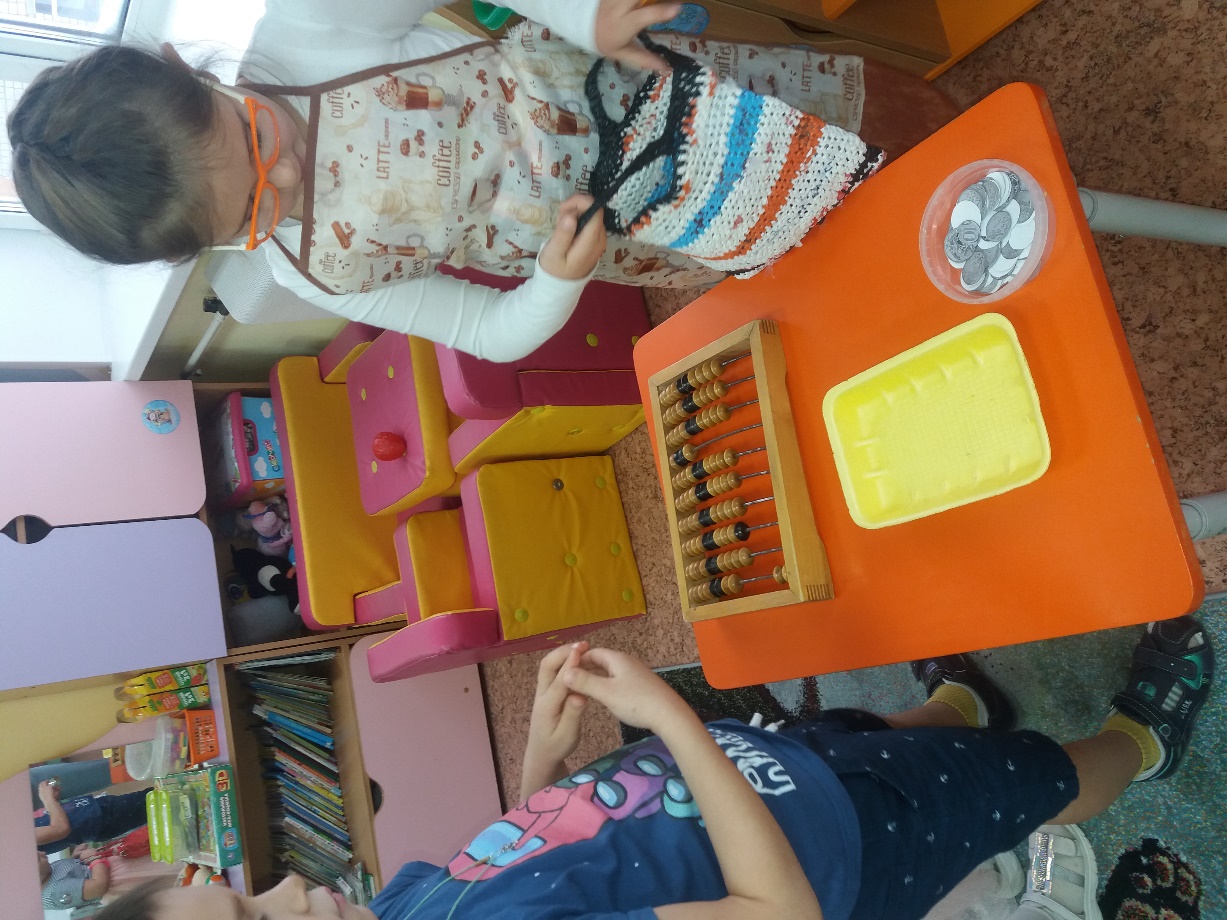 Квест – игра по финансовой грамотности «В поисках сокровищ»
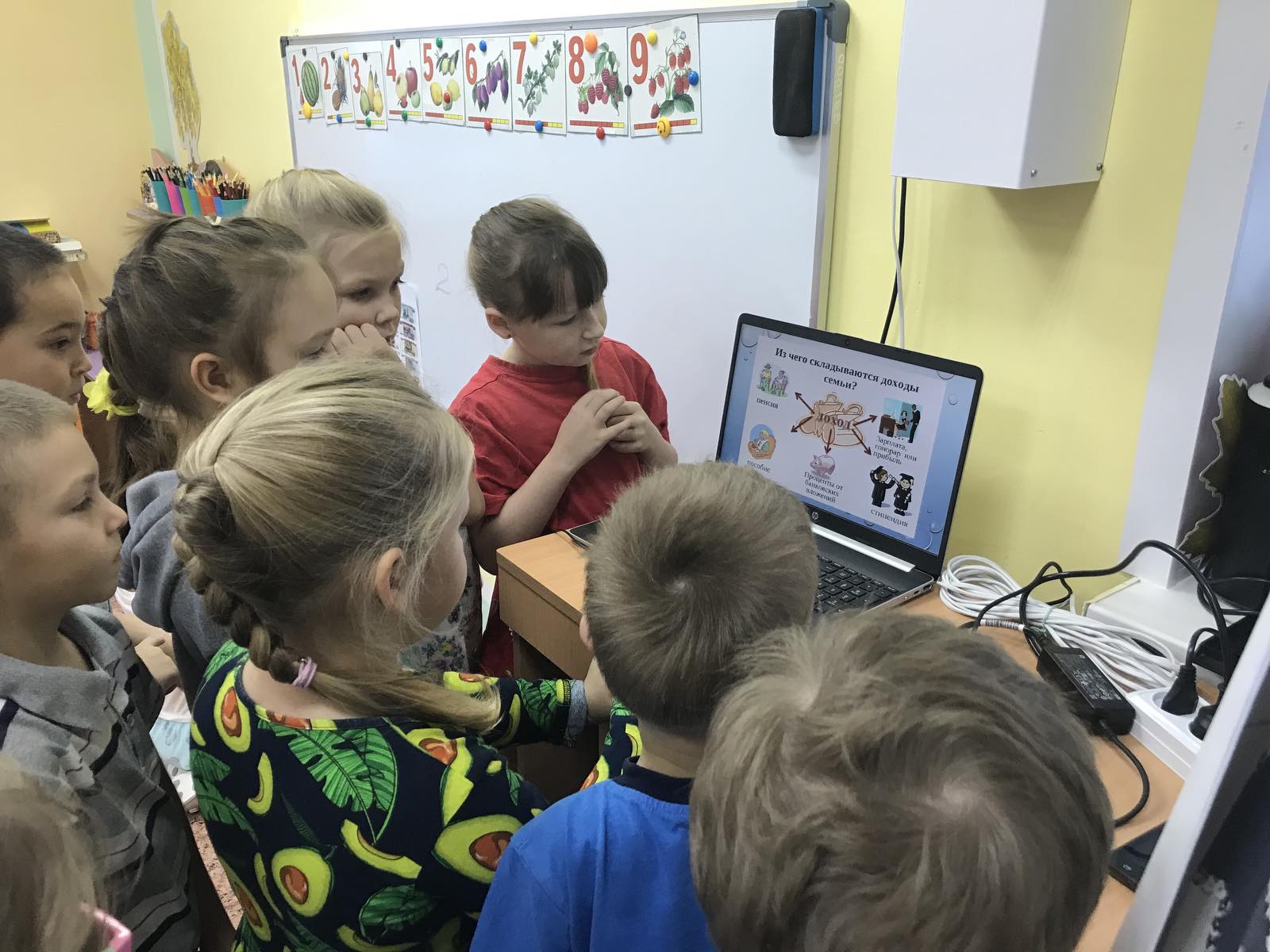 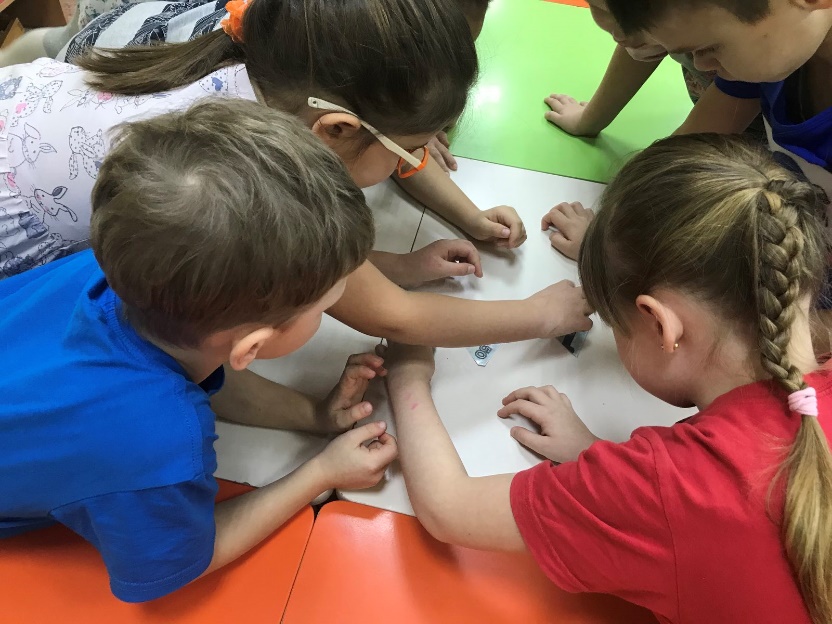 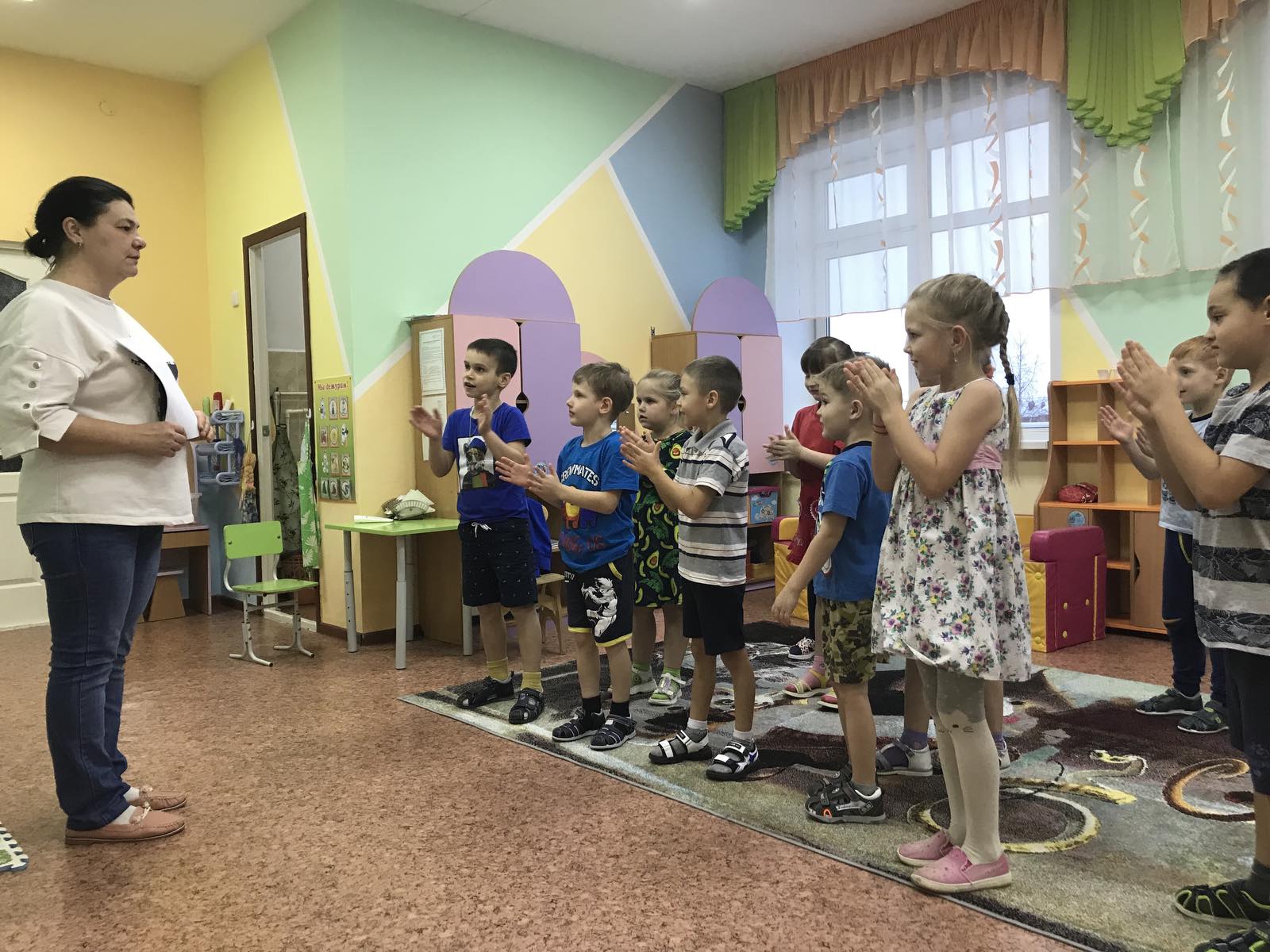 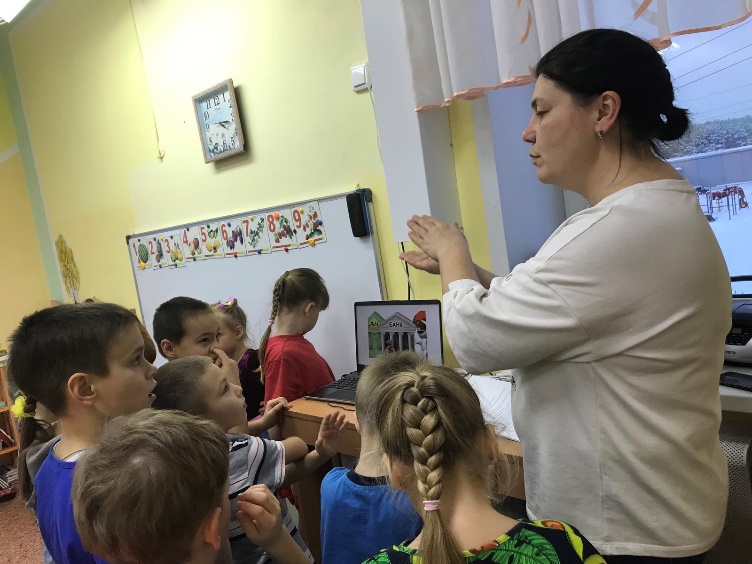